Přístup k nemocnému s bolestmi končetin
Robert Prosecký
Rozdělení dle nutnosti intervence
Akutní stavy
Chronické stavy
Akutní ischémie končetiny 
Trombóza žil
Ruptura Bakerské cysty
Synovitis a tendovaginitis
Dnavá arthritis akutní ataka
Kritická ischémie
Kompartment syndrom
Blue toe syndrom
Pseudoaneurysma a aneurysma
Vaskulitis 
Arthritis
Ischemická choroba dolních končetin
Posttrombotický syndrom
Chronická žilní insuficience
May Thurnerův syndrom
Aneurysma ilických a popliteálních tepen
Bakerská cysta
Artróza
Polyneuropathie
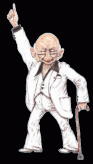 Dolní končetiny: na co se zaměřit!
Kůže : defekt, změna zbarvení, kožní adnexa, chybění pocení
Svaly: hybnost, svalová síla
Tepny: pulsace, kapilární návrat, šelesty 
Žíly: varixy, změny při CVI – hemosiderinové pigmentace
Nervy: parestézie - typický charakter
Kosti a klouby: deformace kloubu postoj, ploska nohy
Podkoží : otoky, kalcifikace podkoží
Bolesti svalů
Trauma
Terapie  - statiny
Tyreopathie
Rhabdomyolýza (u mladých po posilovnách)
Iontové dysbalance Mg, K, Ca
Autoimunitní nemoci – polymyositis, polymyalgia revmatica, dermatomyositis
Otoky DKK
Terapie Ca blokátory – časté po amlodipinu lze zkusit lercarnidipin, méně částé jsou otoky při kombinaci amlodipin + ACEI
Chronická žilní insuficience – většinou zjevné projevy na DKK (hemosideronové pigmentace, velkoobjemové varixy)
 Cave UZ dg CVI nevylučuje další příčiny otoků
Trombosa – asymetrický otok, citlivost může nemusí být (Homans je nespolehlivý)
Hypalbuminémie a hypoproteinémie, anémie – příčiny nižšího intravaskulárního onkotického tlaku
Kardiální insuficience – elevace NT pro BNP
Nefrotický syndrom – masivní proteinurie
Cor pulmonale – plicní projevy
Léky a látky způsobující retenci tekutin – NSA, lékořice 
Lymfedémy – pozitivní Stemmerovo znamení
Lipedém – vrozeně řídké vazivo oblastí DKK
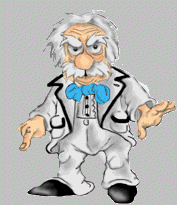 Pohybový aparát
Fraktury ad RTG 
Gonitidy a coxitidy UZ vyšetření a ev. punkce pod sono kontrolu s vyšetřením výpotku
Bakerská cysta – větší je překážkou v odtoku krve, může docházet k velmi bolestivé ruptuře, diagnostika je suverénně UZ
Traumata zvláště u pacientů na antikoagulační terapii jsou riziková stran hematomů (CAVE retroperitoneální hematom)
Nutné vyloučit ev. kompartment syndrom – UZ ev. ABI
Parestézie
DM polyneuropathie – změny cítivosti (zvýšená citlivost, snížená citlivost, brnění) může měsíce až roky předcházet dg. DM
Alkoholická neuropathie
Neuropathické postižení při deficitu vitaminu B12
Bolesti, horko až bolesti Fabryho nemoc, Gaucherova nemoc
Diagnostické metody
Diagnostické metody
ABI
Kapilární návrat
Pulsní oxymetrie
Ultrazvukové vyšetření
Angiografie, CT angiografie 
Kapilaroskopie 
Punch biopsie
Laboratoř : CRP, CK, Myoglobin, D-dimery, iontogram, TSH, P, autoprotilátky
Ankle SBP/Brachial SBP = ABI
Normální hodnota 0.9-1
Jednostenosová okluze  > 0.5
Mnohoúrovňová okluze < 0.5
Klaudikace 0.6 to 0.9
Klidové bolesti 0.3
Kalcifikace mohou měnit hodnoty TK mediokalcinosa >1.3
UZ vyšetření
Dnes jde o dominující metodu
Umožňuje dg.:
akutní trombózy 
posttrombotického syndromu
překážky odtoku (Bakerská cysta, uzlinový syndrom)
diagnostika refluxu (zdroj a mapování s distálním regurgitačním bodem)
označení místa intervence (sklerotizace, označení perforátoru pro chirurga)
RFITT, Clarivein řízené pod UZ kontrolou
Stenózu tepny s kvantifikací
Aneurysma tepny
UZ řízené punkce
Rtg metody diagnostiky trombosy
Flebografie prováděna tak zřídka, že ji nikdo neumí hodnotit
CT flebografie je výraznou rtg zátěží
jde o vhodné metody pro UZ nedosažitelné oblasti (obezita)
Kompresní UZ vyšetření - hlavní diagnostický přístup
D-dimery
Mají negativní prediktivní hodnotu
Vylučují akutně probíhající TEN
Po stabilizaci procesu mohou být negativní (I za 14 dní po počátku TEN)
Pozitivita – záněty, nádory, gravidita, krvácení, úrazy
Důležitý další význam je pro stratifikaci nemocných a pro zvážení ukončení antikoagulační terapie (negativnita měsíc po propuštění dobře koreluje s nízkým rizikem recidivy)
„D-dimer“ od Own work by the original uploader. Licencováno pod CC BY-SA 3.0 via Wikimedia Commons - https://commons.wikimedia.org/wiki/File:D-dimer.png#/media/File:D-dimer.png
Kapilaroskopie
Normální  nález
Dysmorfie kapilár – Fagrel 2
Biopsie
Vaskulitis příprava před punch biopsií
Punch biopsie
Jednotlivá onemocnění
Erysipel
Ekvivalent opatrného dermatologa - streptodermie
Typický obraz zarudnutí na DKK s teplotami
Často v terénu CVI, defektů a lymfedému
Terapie ATB a následná ATB profylaxe 
Německo s receptem (Bicillin LA)
Dnavá arthritis
Sub galu cantō
Extrémní bolestivost a na položenou přikrývku
Často muži s velmi dominantní povahou
Terapie NSA či Colchicum (do úlevy či vzniku průjmu 2tbl. á 2hod)
Chronicky vznik tofů
Varixy
Postižení se pohybuje mezi 40-50% žen a 20-30% mužů v evropských zemích
Projevy žilní nedostatečnosti:
Otoky
Pocit tíhy nohou
Neklidné nohy
Hemosiderinové pigmentace
Změny kožních adnex
Bércové vředy
Primární varixy
Postihují povrchový žilní systém
příčinou je insuficience terminální chlopně při vyústění VSP, VSM, která způsobuje reflux žilní krve z hlubokého do povrchového žilního systému
Příčinou je často insuficientní perforátor (nad 3mm):
Cockettův (spodní, hodní, střední)
Boydův
Shermanův
Obturátorový

+ hluboký systém končetiny je funkčně zdatný
Sekundární varixy
Dilatace a varikózní změny povrchového žilního systému vznikají druhotně
   nejčastější příčiny:
Posttrombotický syndrom
May-Thurnerův syndrom
Gravidita 
Trauma
CEAP klasifikace -C
C0 žádné viditelné nebo palpovatelné známky žilního onemocnění
C1 teleangiektázie, retikulární varixy
C2 varixy kmenových žil
C3 otoky bez kožních změn
C4 kožní změny (pigmentace, ekzém, lipodermatosklerosa)
C5 zhojený bércový vřed
C6 aktivní bércový vřed
Prevalence v evropské populaci

C1+2 75%
CVI 3-6 8.6%
C5 1.4%
C6 0.5%
Ulcerace žilní etiologie 6tř. dle CEAP
Prevalence a distribuce ICHDK
Výskyt ICH DK: 4-5% populace, nad 65 let již 9%, muži 3:1 ženy
60 % pacientů je asymptomatických
40 % pacientů je symptomatických
Klaudikace:
Zůstávají stabilní u 70-80%
Ke zhoršení dochází u 10-20%
K progresi do kritické ischémie dochází u 1-2%

U těžších forem ICHDK 20-50% umírá do 5let z toho 
40-60% na IM,
10-20% na CMP 
10% na rupturu aneurysmatu Ao
Manifestace ICHDK
asymptomatické stadium
intermitentní klaudikace
dyskomfort až bolest ve svalu, typicky křečovitého charakteru, vznik při chůzi (cvičení - zátěži), s ústupem po zastavení  
funkční zhoršení 
pomalá chůze
klidová ischemická bolest
bolest nebo parestézie v noze nebo prstech, zhoršující se elevací a zmírnění po svěšení (vertikalizaci) 
ischemická ulcerace nebo gangréna
[Speaker Notes: PAD can be asymptomatic or include IC symptoms, functional impairment, rest pain, and ischemic ulceration and gangrene.
IC symptoms include discomfort, aching, and leg cramps during exercise that resolve with rest.
Functional impairment includes slow walking speed and gait disorder.
Rest pain includes pain or paresthesias in the foot or toes that are worsened by leg elevation and improved by dependency.

Keywords: PAD, asymptomatic, IC, functional impairment, rest pain, gangrene, gait disorder, paresthesias]
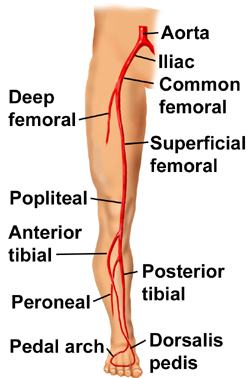 30% Klaudikace v oblasti hyždí a kyčle
±Impotence – Lerichův syndrom
Klaudikace ve stehně
60% Horní 2/3 lýtka
Spodní 1/3 lýtka
Klaudikace nohy
[Speaker Notes: Buttock and hip — aortoiliac disease
Thigh — aortoiliac or common femoral artery
Upper two-thirds of the calf — superficial femoral artery
Lower one-third of the calf — popliteal artery
Foot claudication — tibial or peroneal artery]
Pseudoklaudikace
periferní neuropatie
herniace disku s útlakem n. ischiadicus
osteoarthritis v oblasti kyčle nebo kolene
venózní klaudikace
chronický syndrom compartmentu
svalové spazmy, křeče, syndrom neklidných nohou
stenóza spinálního kanálu
[Speaker Notes: Claudication must be distinguished from pseudoclaudication, which has a variety of causes.
Neurological causes include spinal canal stenosis, peripheral neuropathy, and peripheral nerve pain, which can result when a herniated disc or other structure impinges on the sciatic nerve.
Orthopedic causes include osteoarthritis of the hip or knee.
Circulatory causes include venous claudication and chronic compartment syndrome, in which increased tissue pressure in a confined space decreases blood flow to myoneuronal elements.
Other causes include muscle spasms or craps, restless leg syndrome, and “cold feet.”]
Defekty na dolní končetině
Ulcus cruris : 
Venózní etiologie
Tepenné etiologie
Smíšené etiologie
Poruchy mikrocirkulace:
DM noha
Vaskulitidy
Pacient po sklerotizaci při krvácení 
z bércového vředu
Kapilaroskopie – riziko defektů
Cévní poškození u diabetiků
odlišné oproti klasické ateroskleroze,častěji asymptomatické (pro přitomnou polyneuropatii)
Dysfunkce struktur cévni stěny
Maladaptace na poškození
Zvýšena koagulační pohotovost
Metabolická kompenzace snižuje výskyt mikrovaskulárnich komplikaci.
Výskyt aterosklerózy je u osob s budoucím diabetes mellitus (DM) vyšší než u osob bez vzniku DM již před manifestaci diabetu.
Arteriální ischémie
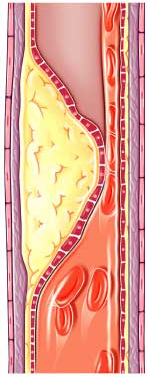 Mramorování končetiny
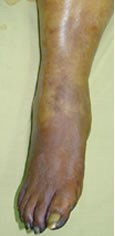 Příznaky akutní ischémie dolní končetiny
PAIN (Bolest)

PALLOR (Bledost končetiny)

PULSELESNESS (Absence pulsu)

PERISHING COLD (Chladná končetina)

PARASTHESIAS 

PARALYSIS
AKUTNÍ INTERVENCE !!!
Kritická ischemie končetin
hrozící ztráta končetiny nebo její části
    
DEFINICE :
1) gangréna nebo klidové ischemické bolesti
2) systolický tlak  50mmHg a méně, event. prstový 30 mm Hg a méně
Kritická ischemie
Klidové bolesti v horizontální poloze – zavedení nižší polohy lůžka v nohou (o 10-15 cm)
nutná prevence otoku a ireverzibilních změn pohybového aparátu z imobility
ochrana ischemické končetiny obklady vatou a návleky
zevní lokální aplikace tepla (ohřívací láhve, elektrické dečky, střídavé koupele) jsou kontraindikované
Ischemická gangréna při uzávěru tepen PDK, pacientka odmítla řešení
Kritická končetinová ischémie - osud pacientů po 6 měsících
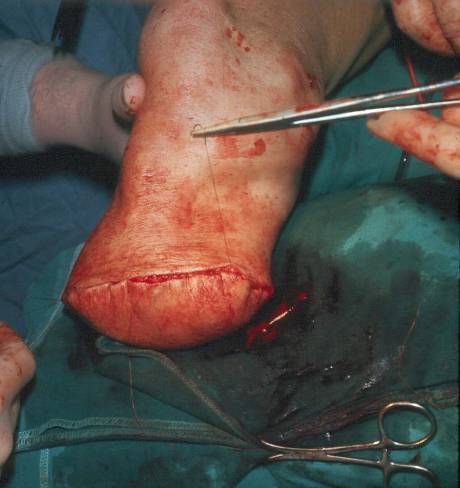 zemřelí
20%
živí,
ale po amputaci
35%
živí bez amputace
45%
Dormandy JA, et al. J Vasc Surg. 2000;31:S1-S296.
[Speaker Notes: Dormandy summarized the results of 19 studies of the outcome of patients with critical limb ischemia (CLI) after initial treatment.
Analysis of the combined results found that, after 6 months of follow up, 
45% of those studied were alive without having had an amputation
35% were alive but had to have an amputation 
20% had died.


Keywords: CLI, amputation]
Necévní příčiny bolestí DKK dg. při UZ vyšetření
Hematom na DKK s narůstající četností u pacientů na antikoagulační terapii (nutno zvažovat po pádech a invazivních výkonech)
Bakerská cysta působí obtíže jak ve smyslu bolestí tak i mechanicky ve flexi. Velmi bolestivou komplikací je ruptura a zatečení mezi svaly
Synovitis nebo tendovaginitis z přetížení nebo při revmatickém onemocnění
Kompartment syndrom
Pseudoaneurysma
Co s tím ?
Hematom: 
posuzujeme fluiditu a ev. indikaci k punkci (provádíme sami) nebo k chirurgické incizi
preventivní dávky LW Heparinu dle rozsahu a riziku krvácení (prothrombogenní efekt rozpadajícího se hematomu)
zvážení ATB krytí
Bakerská cysta: 
Drobné jsou velmi četné a další sledování dle obtíží - ortoped
Větší spojené s obtížemi punktujeme pod sono kontrolou (hypoechogenní obsah)
Synovitis a tendovaginitis doporučujeme klidový režim, ledování pokud není úleva tak imobilizace končetiny (sádra, ortéze)
Kompartment syndrom:  UZ pouze nepřímé známky rozostřená struktura svalů, zhoršení průtokových křivek odpovídajících tepen
Tromboflebitis
Thrombophlebitis varicosa
tuhý, zarudlý bolestivý varix
trvá několik dnů, neembolisuje?
Thrombophlebitis migrans
po několika dnech výskyt na jiném místě
současný výskyt několika ložisek v různém stadiu
odebrat histologii žíly!
myslet na Buergerovu nemoc
může se jedna o paraneoplastický projev
Studie Calysto – terapie povrchní flebitis fondaparinuxem
Povrchní flebitis
Často spojená s hlubokou žilní trombosou i na druhé končetině
ATB pouze u septické flebitidy, jinak obsolentní
Lokální terapie do 5cm rozsahu jinak LW Heparin dle studie CALYSTO
Kompresní terapie
Následně zvážit varixectomii
Phlegmasia coerulea dolens
prudký masivní ileofemorální žilní uzávěr 
	+ tepenný spasmus:
rozsáhlý otok + cyanosa + vymizení pulsace 
	+ ischémie až gangréna + bolest v končetině
Indikace k lokální trombolýze: zavedení katetru do žíly k trombu a lokální aplikace trombolytika. 
KI: vysoký věk, st.p. Krvácení do mozku, do ½ roku po CMP, operace, traumata
U koho zvažovat neaterosklerotickou příčinu obstrukce tepen DKK
Mladí pacienti
Nejsou známky aterosklerosy v jiných lokalitách
Minimální nebo žádná rizika pro aterosklerosu
Diskrepance mezi zobrazovacími metodami a potížemi
Klaudikace při AS postižení jsou stabilní = stejný klaudikační interval, tj. zvažovat jinou etiologii při nekonstantních a netypických potížích
TOS – thoracic outlet syndrom
Komprese nervových a cévních svazků :
meziskalenovým trojúhelníkem
kostoklavikulární prostor
subpektorální prostor
Podle komprese typu komprese forma
Neurogenní 
Venózní 
Tepená
Patofyziologie
Často v anamnéze předcházející trauma autonehoda nebo jiná whiplash syndrom
Opakované repetitivní pohyby (mechanici, pásová výroba)
Nošení těžkých břemen, posilovna
Rtg na krční žebro
Formy
Neurogenní  -projevy jako n. ulnaris – parestézie malíčku a zevní strany prsteníčku
Venózní (Paget-Schroetterův sy) - trombosa subklaviální žíly
Arteriální – snížená tolerance k expozici chladu, blednutí končetiny, intolerance práce se zvednutou končetinou
Entrapment syndrom
Typicky mladí pacienti
UZ diagnostika: 
Aneurysmatické změny popliteální tepny
Mizející pulsace, nebo pokles rychlostí při UZ po plantární flexi proti odporu
Měření pulsových křivek při nataženém koleni s plantou v normální pozici, v dorsální flexi a v plantární flexi
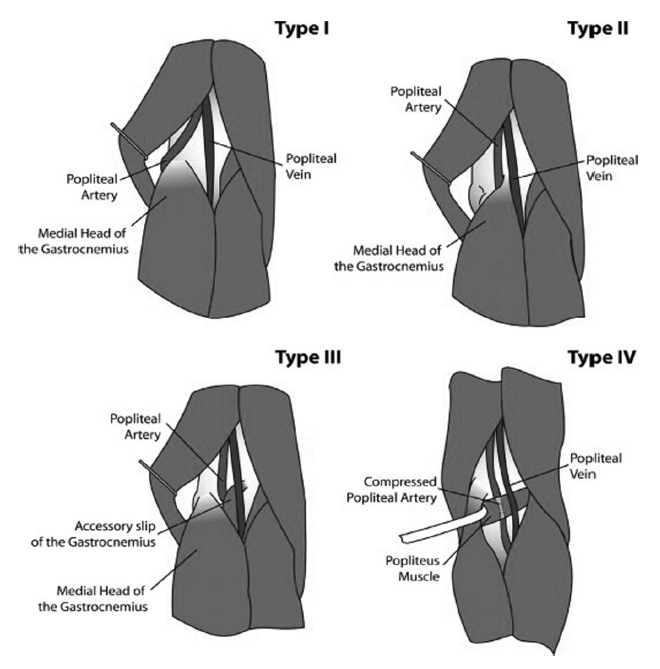 Cystická degenerace adventicie
Typicky se nachází u mužů středního věku
Postihuje většinou popliteální tepnu, ale byla popsána i na ilické, femorální, ulnární či radiální tepně
Symptomy jsou způsobeny kompresí lumen cystickou kumulací mucinu v adventicii tepny
Podezření vzniká pokud mizí pulsace při pasivní flexi v koleni
Dg. UZ vyšetření a provokační manévry
Endofibrosa ilické arterie
Je vzácná diagnosa s fibrotickou stenosou
Vzniká u cyklistů a běžců
Předpokládá se repetitivní trauma 
Dg.:
Měření kotníkových TK před a po maximální zátěži
UZ či angiograficky neaterosklerotické zúžení
Intravaskulární UZ
Invazivní gradient před a po stenose
Idiopatický midaortický syndrom
Je způsoben  zúžením subisthmického úseku aorty
Jedná se o formu aortální koarktace 
Vznik patrně abnormálním embryonálním  vývojem
Diff. Dg.  je nutné vyloučení vaskulitid velkých tepen
Obvykle se diagnostikuje v dětském věku nebo u mladých dospělých
Postižení renálních tepen vede k renovaskulární hypertenzi
TERAPIE
Žíly
Režimová opatření
Kompresní terapie CVI
zúžení dilatované žíly
snížení stupně nedomykavosti žilních chlopní
odstranění patologického retrográdního toku žilní krve (refluxu)
snížení žilní hypertenze
zvýšení rychlosti proudění žilní krve
zlepšení žilního návratu
normalizace zpětného transportu tekutin
zmenšení tvorby otoku (díky snížení filtračního tlaku)
zlepšení výkonu svalově-žilní pumpy a tím prodloužení žilního plnicího času
urychlení hojení venózních ulcerací.
Kompresní terapie CVD/CVI
Radiofrekvenční ablace – RFITT
elektrický proud (480 kHz)  tepelná energie 65-80OC 
  zpětnovazebná kontrola na podkladě odporu tkáně
  v důsledku změn odporu tkáně dochází k automatické změně   
    napětí definované pro daný výkon
  UZ navigovaný zákrok
  indikace  všechna stádia CVI
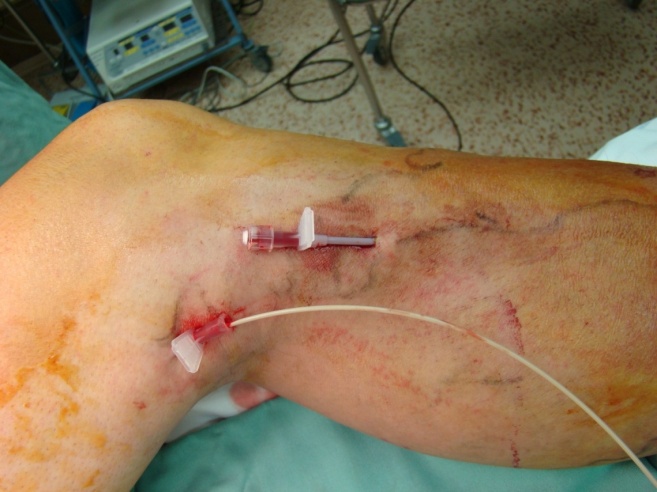 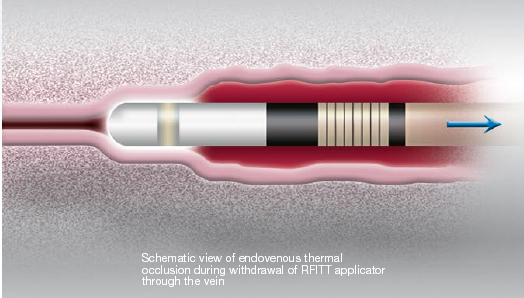 Miniflebectomie
z vpichových incizí extrakce insuficientních žil 
   specielním instrumentariem
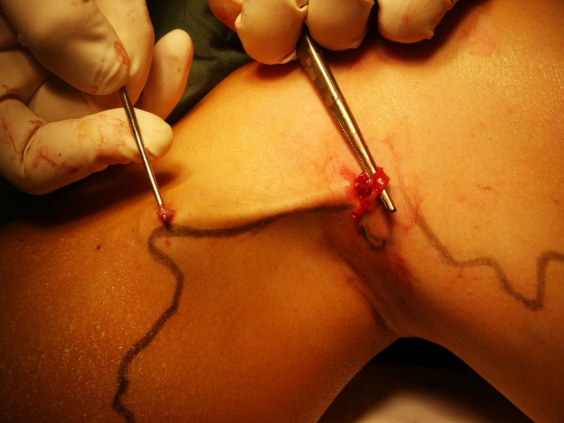 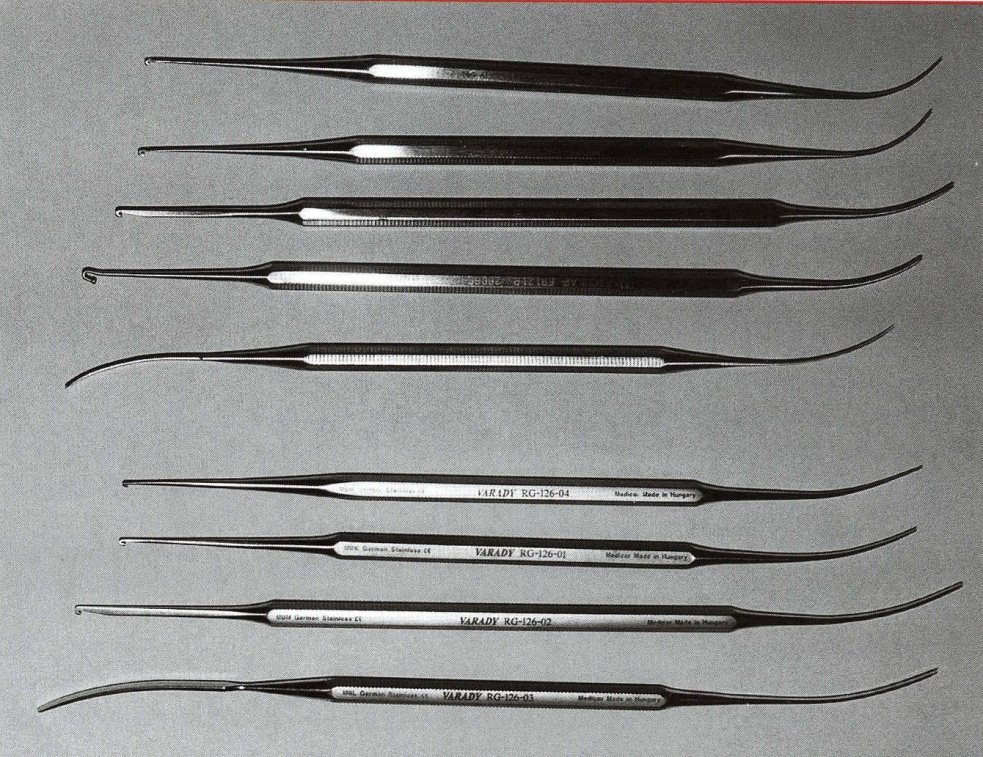 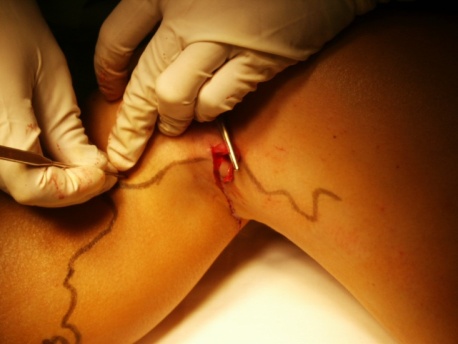 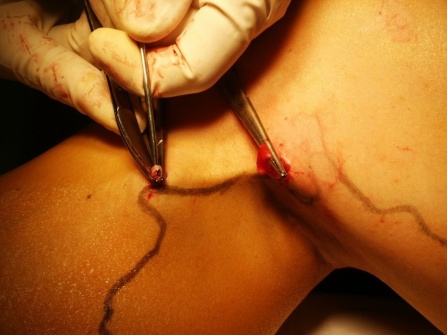 riziková oblast- perimaleolárně a distálně od   
    kotníků – riziko poranění senzitivních kožních nervů 
    a lymfatických cév
Stripping
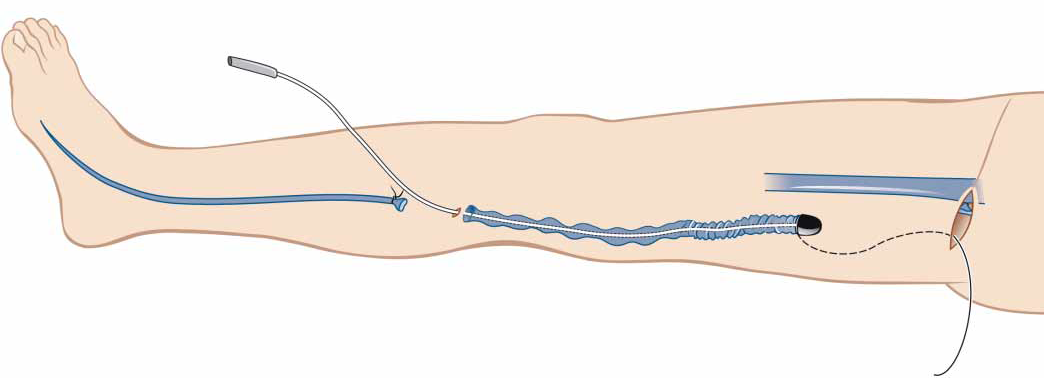 invaginační stripping
hematom po 
 strippingu
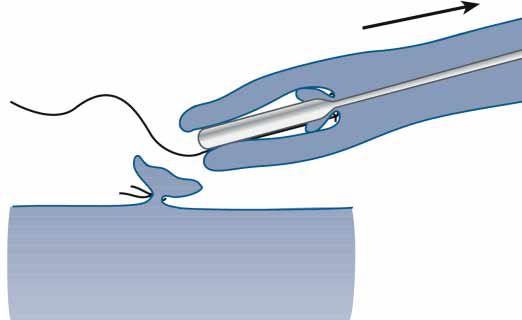 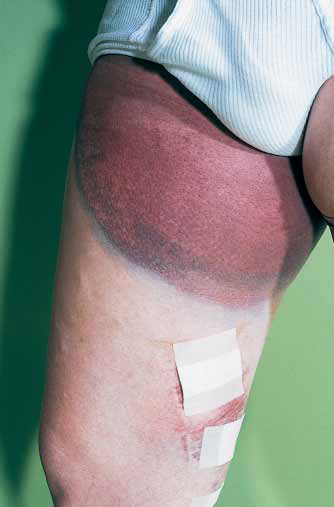 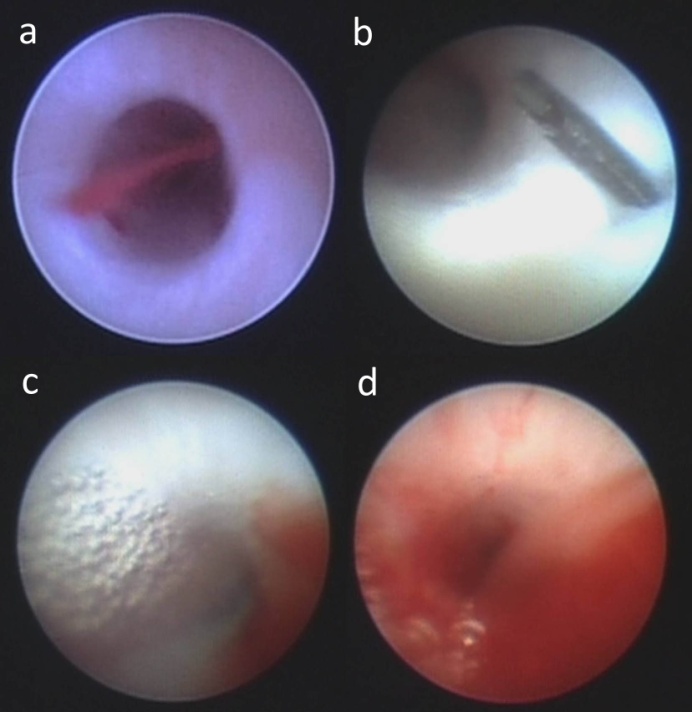 Pěnová sklerotizace
a – Žíla před zákrokem, je patrný reflux v podobě proudu krve    
      uprostřed lumen.
b – Špička jehly proniknuvší stěnou žíly těsně před vstříknutím 
       napěněného sklerotizantu.
c – Viditelné bublinky sklerotizantu těsně po jeho vstříknutí do 
      lumen žíly.
d – Narušená endoteliální vrstva žilní stěny je patrná počínající 
      obliterace a vazospasmus.
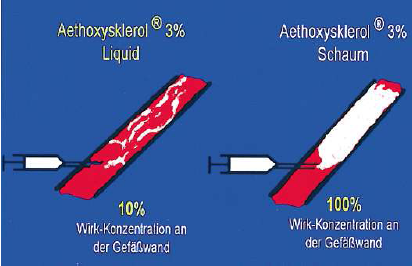 Princip pěnové sklerotizace:
Roztok ve formě kapaliny
	Pěna
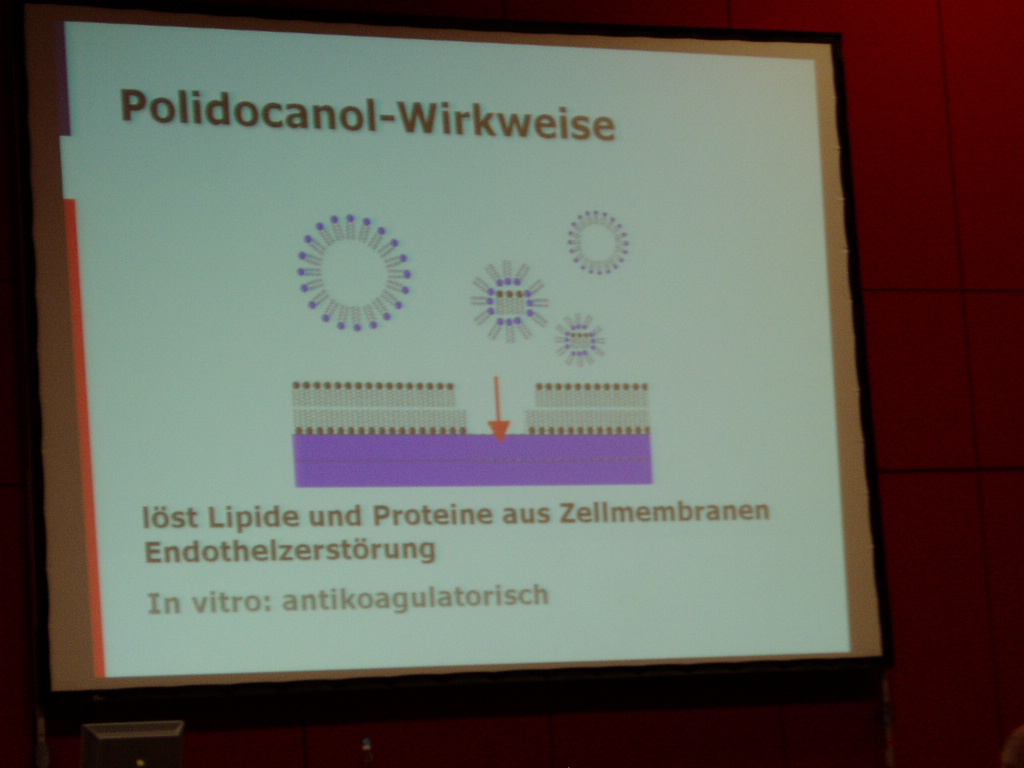 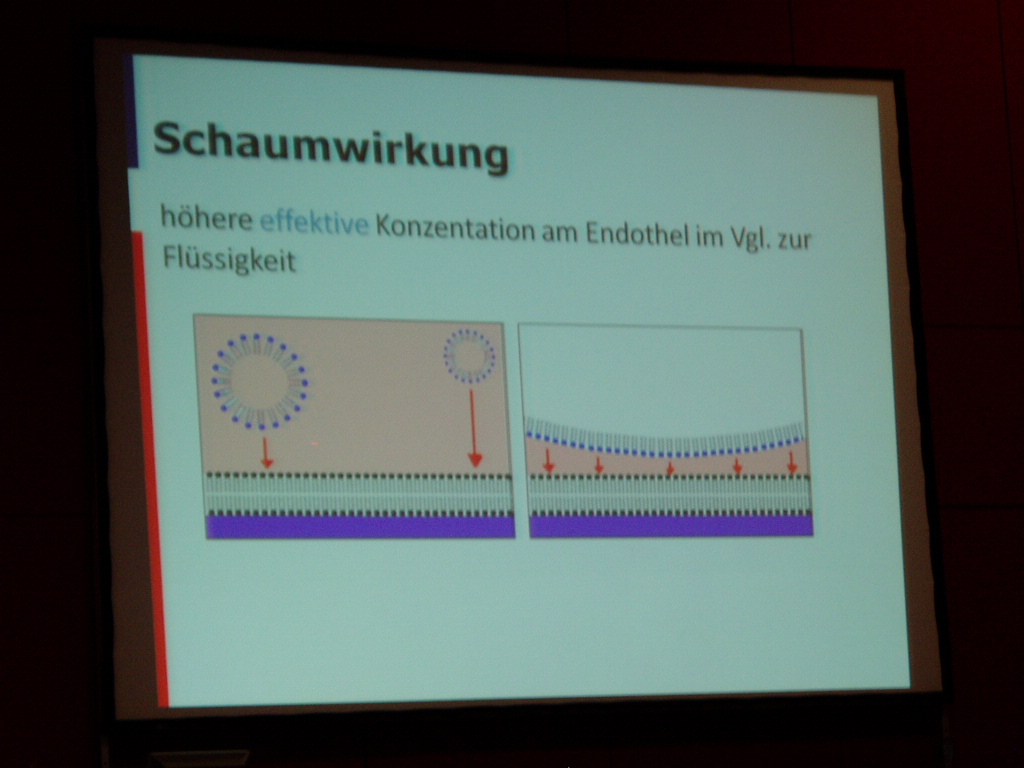 Clarivein
Mechanochemické poškození žilní stěny
Řešení ambulantně
Minimální  limitace pacienta
Sklerotizans Aethoxysklerol, Fibro vein
Skleroterapie
Sklerotizace limitace:
Preferujeme provádění na podzim a zimě
Riziko pigmentací (hlavně po oslunění)
Riziko flebitidy
PE a hluboká žilní trombóza jsou málo četné ale vyloučit je nelze
Náš cíl
Trombósy
Doporučení všeobecná pro antikoagulační terapii
Není doporučován klid na lůžku !!! S výjimkou ileofemorálních trombóz
Nutné informovat lékaře před invazivními zákroky – vysazení (nebo bridge terapie LW Heparinem – nověji zpochybňovaná)
Omezit rizikové aktivity – kontaktní sporty
Pacienty vybavit kartičkou, do propouštěcí zprávy explicitně napsat “pacient je léčen antikoagulační terapií”
Dietní opatření u warfarinu
Užívání léku s potravou u rivaroxabanu
Pravidelně kontrolovat krevní obraz, moč+sed k vyloučení mikrokrvácení
Kontroly renálních fcí (při zhoršení může dojít k změně účinnosti)
Všechna krvácení konzultovat s lékařem, často signalizuji locus minoris rezistenciae – TU!!!
Lokální trombolýza
Není v doporučených postupech ACCP
Je nadále v ČR prováděna 
Indikována pro ileofemorální trombosu ev. subclaviální trombosu
Indikována u mladších pacientů bez rizika krvácení 
Snižuje riziko výskytu posttrombotického syndromu
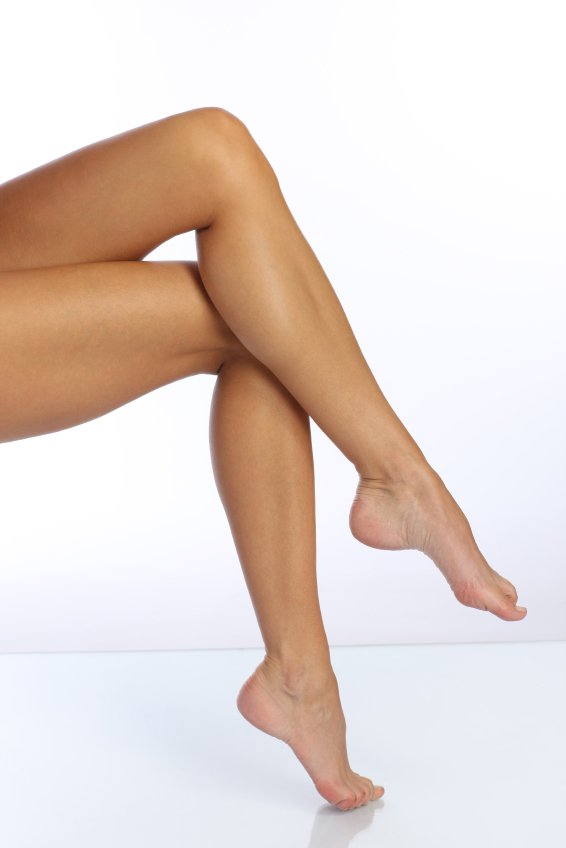 Léčba v graviditě
Léčba – nízkomolekulární heparin
Monitorujeme účinnost terapie anti Xa
Porod normální cestou, kromě HŽT se vznikem 7 dní před porodem v oblasti pánve
Těhotné s deficitem ATIII, proteinu C, S a antifosfolipidovým syndromem mají mít prevenci trombembolie během těhotenství a po porodu
Po porodu je možné pokračovat v LW Heparinu (přechází do mléka, ale nevstřebá se z GITu dítěte) nebo převod na warfarin (nepřechází do mléka)
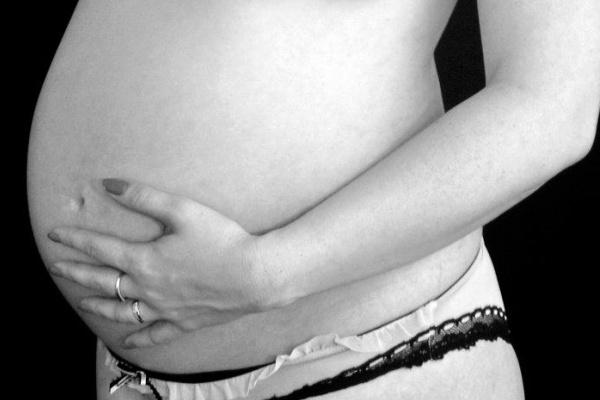 Akutní izolovaná distální DVT dolní končetiny ACCP 2016- možný postup
Bez závažných příznaků či rizik
Opakujeme UZ vyšetření á 2 týdny (Stupeň 2C)
U pacientů, kteří jsou sledování s distální DVT UZ á 2 týdny
Progrese na úrovní distálních žil – zahájení terapie (stupeň 2C)
Progrese do proximálních žil  zahájení terapie (stupeň 1B)
S přítomností závažných příznaků či rizik

Zahajujeme antikoagulační terapii stejně jako u proximální DVT (Stupeň 2C)
ICHDK
PTA
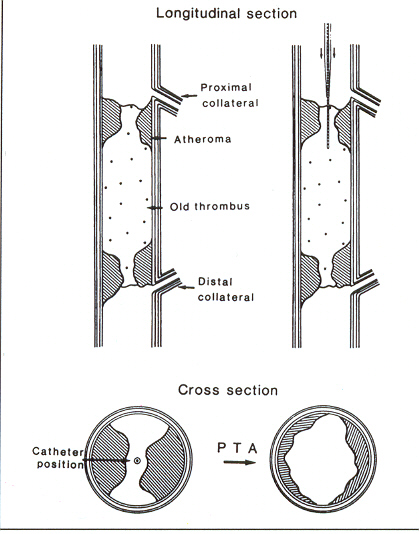 Trombolýza tepenných uzávěrů
systémová nebo lokální (intraarteriální)

Indikace zejména :
akutní tepenný uzávěr
chronický tepenný uzávěr – pánevní tepny do 1 roku, stehenní 6 měsíců, lýtkové 1 měsíc, digitální 24 hod
Rekonstrukční operace
Stadium IV
Stadium III
Stadium II s limitujícími klaudikacemi
Aortofemorální, aortobifemorální bypass
Femorofemorální cross-over bypass
Femoropopliteální bypass
Femoropopliteální distální bypass
Femorotibiální  bypass
Axillofemorální bypass
Vliv cvičení na ischemickou chorobu dolních končetin
Zlepšení endoteliální dysfunkce vede ke zvýšení na endotelu závislé dilatace
Redukuje lokální zánět, snížením volných radikálů
Zvyšuje toleranci bolesti při zátěži
Indukce angiogeneze
Zlepšení svalového metabolismu /nejvíce přes metabolickou dráhu karnitinu/
Redukuje agregaci erytrocytů a viskozitu krve
Uptodate  11.10.2014
Farmakoterapie
Terapie dyslipidémie
Odvykání kouření
Kontrola TK
Kontrola DM
Vasodilatancia – cilostazol, naftydrofuryl
Doporučujeme pravidelný tréning chůze
Motivací k pravidelnému režimu chůze může být pořízení si psa.